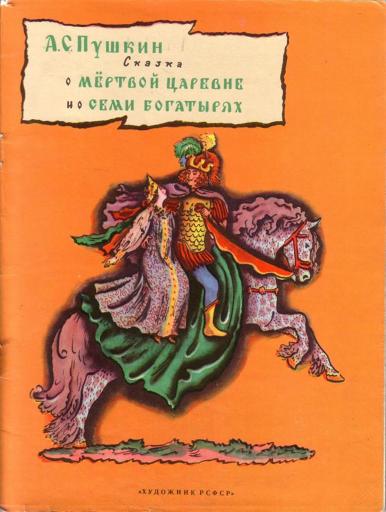 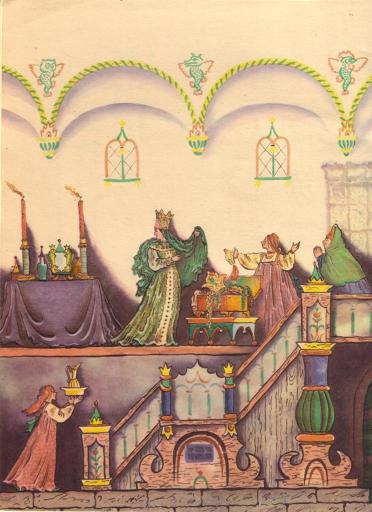 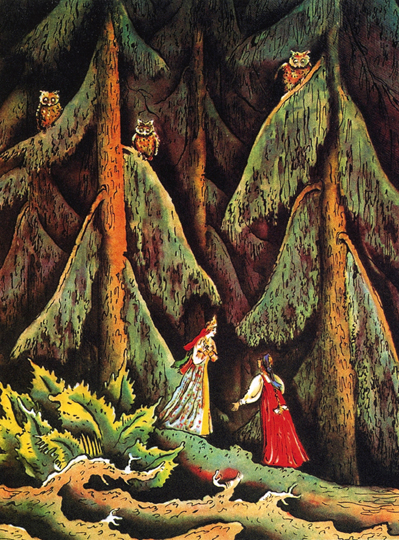 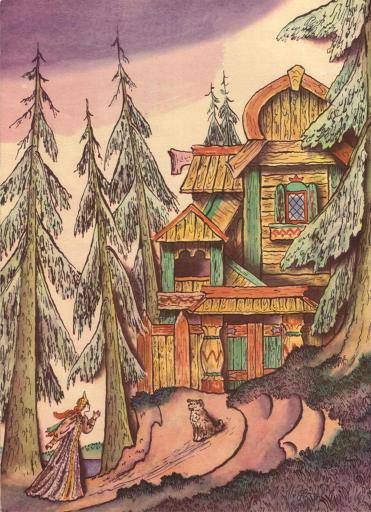 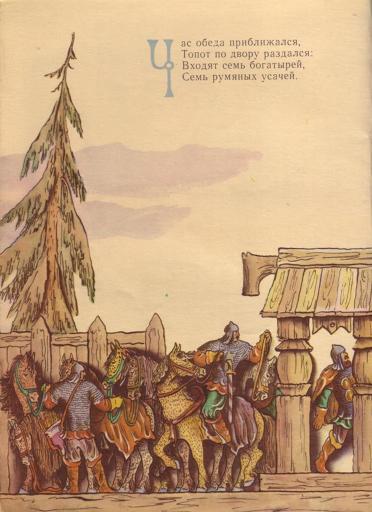 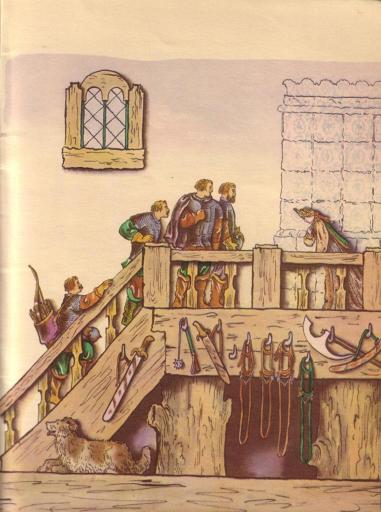 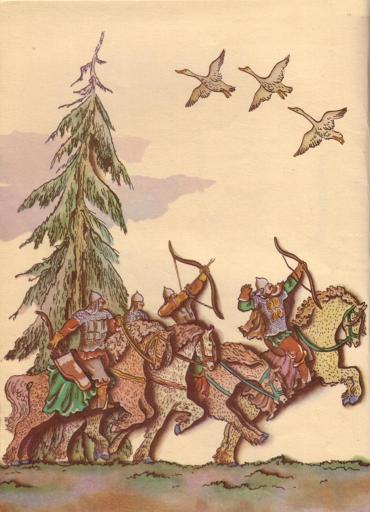 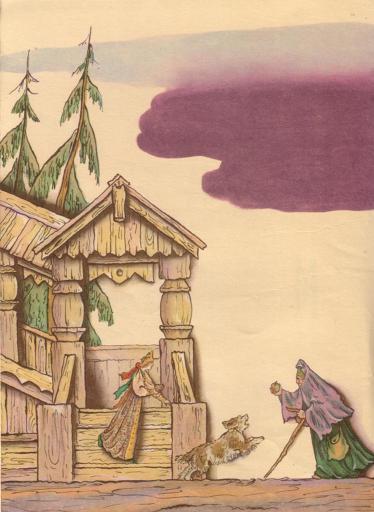 Дехтерёв
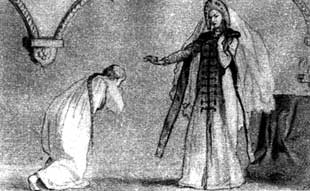 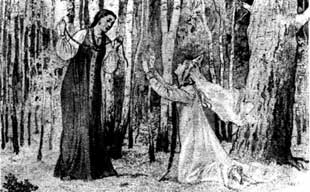 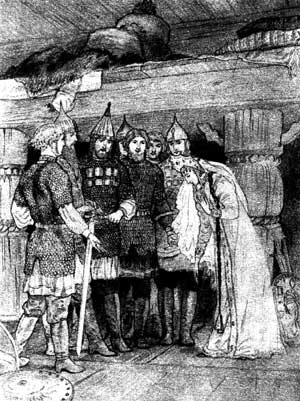 Маврина
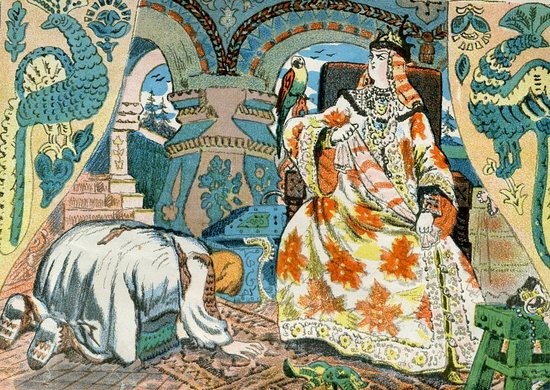 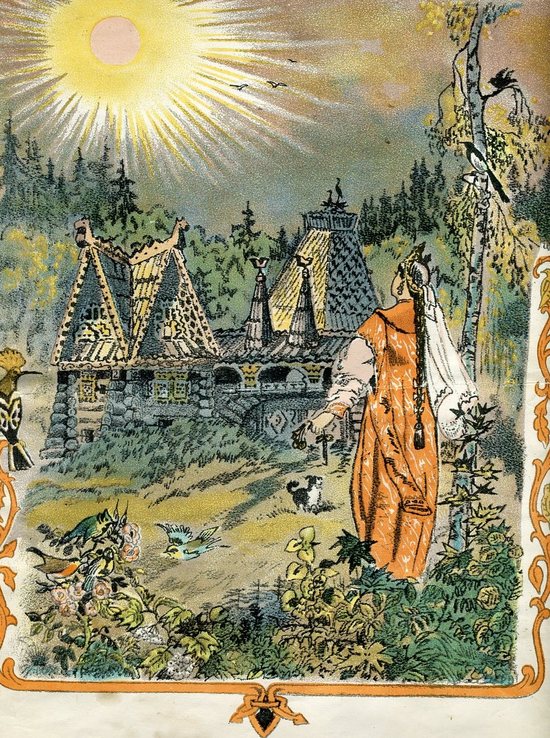 Серов
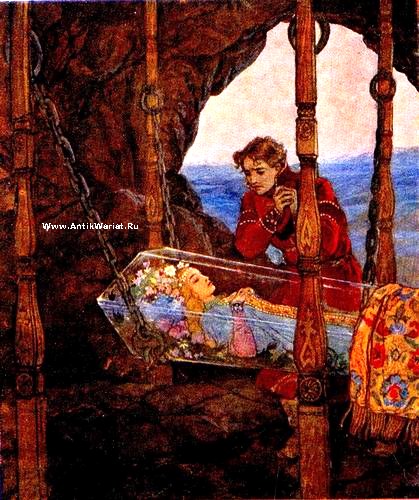 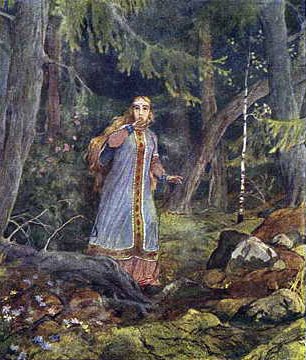 Палех
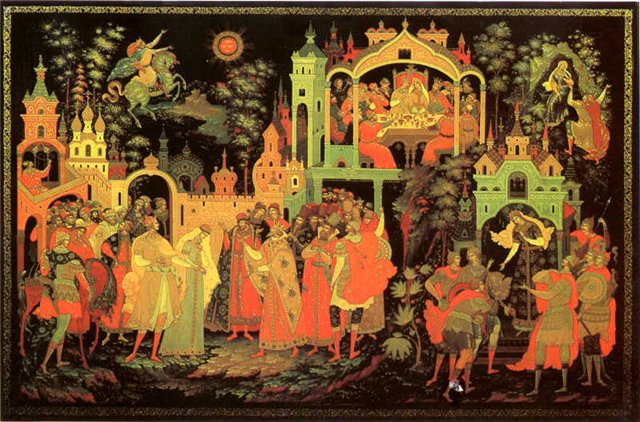 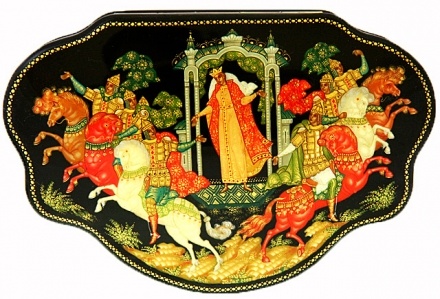 Б. Зворыкин
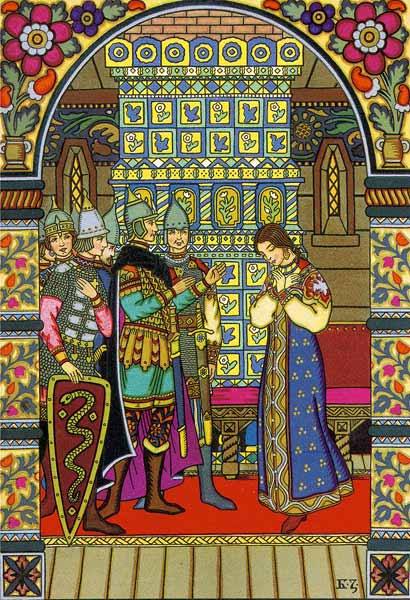